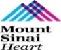 Structural Heart Live Cases
Supported by:
 Edwards Life Sciences
 Terumo Medical Corp
Disclosures
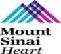 Samin K. Sharma, MD, FACC
   Speaker’s Bureau – Boston Scientific Corp,  
   Abbott Vascular Inc, ABIOMED, CSI

Annapoorna S. Kini, MD, FACC
   Nothing to disclose 

Gilbert Tang, MD
    Physician proctor for Edwards, Medtronic
Pedro Moreno, MD, FACC Moderator
    Nothing to disclose
Nov 12th 2019- Structural Heart Live Case # 32: DM, 90 y/o F
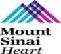 Presentation: Worsening dyspnea on exertion, NYHA class III symptoms for the last few months  

PMH: Rheumatic heart disease with severe MR s/p bio-prosthetic MVR with 31mm bovine pericardial valve  with 3 V CABG ( LIMA-LAD, SVG to diagonal and SVG to OM) along with LAA resection in 09/2003. Other history includes HTN, DJD, renal insufficiency (CKD-3), moderate carotid atherosclerosis, arthroscopy of b/l knee and hernia repair

Medications: Amlodipine, Enalapril, Carvedilol, Warfarin, Furosemide, Atorvastatin

EKG (10/21/2019): Atrial fibrillation with controlled ventricular rate

CT Scan (10/16/2019): Patent grafts
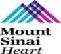 Structural Heart Live Case # 32: DM, 90 y/o F
TEE (03/27/2019): LVEF-60%, severe prosthetic mitral stenosis with PG/MG 22/11 mmHg. 3D imaging showed MVA of 1.2cm2 with mod-to-severe TR and moderate pulm hypertension, no evidence of paravalvular mitral regurgitation;
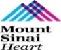 Trans-esophageal Echocardiogram
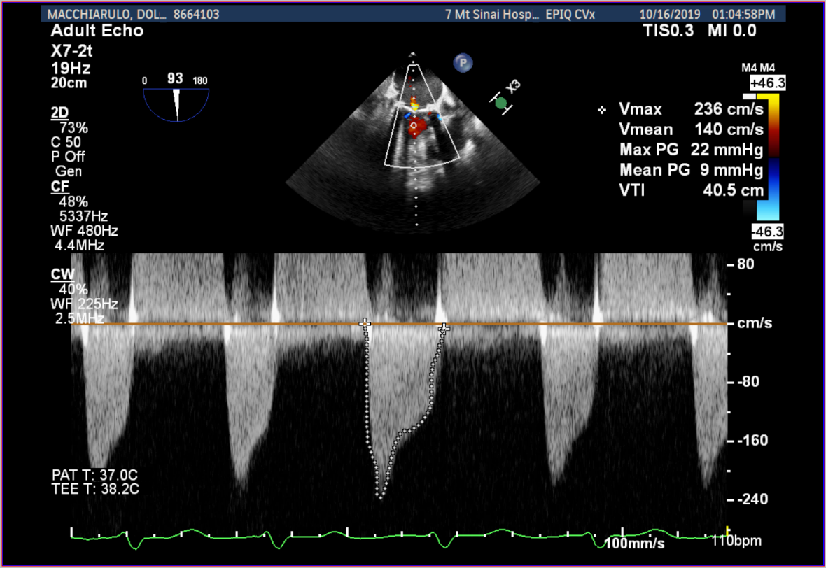 TEE showing degenerated MV bio-prosthesis with thickened restricted leaflets and elevated gradients across degenerated mitral prosthesis
3D TEE
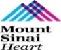 3D TEE of degenerated thickened restricted bio-prosthetic MV leaflets
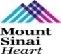 Structural Heart Live Case # 32: DM, 90 y/o F
STS risk mortality: 			15.1%
EuroScore II risk: 			14.6% 
Logistic Euroscore mortality:   31.4% 

Course: Patient evaluated by Heart Team and due to multiple co-morbidities and frailty, the patient was determined to be EXTREME risk for 2nd time reoperation for surgical MVR

Plan: Patient determined to be a suitable candidate for mitral ViV TMVR
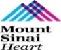 CT Angiogram
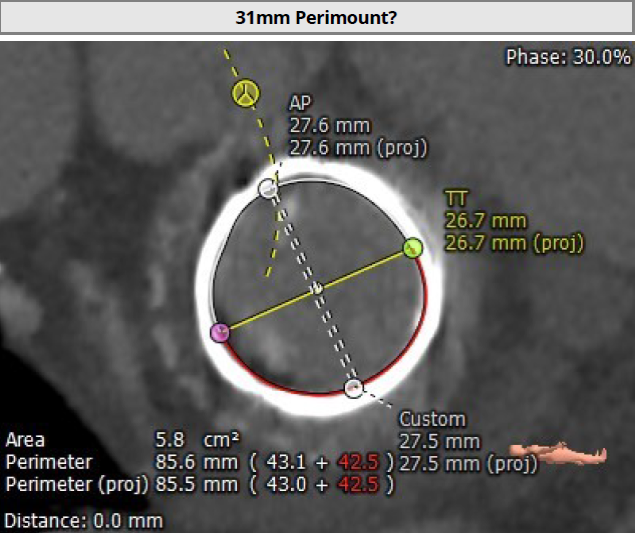 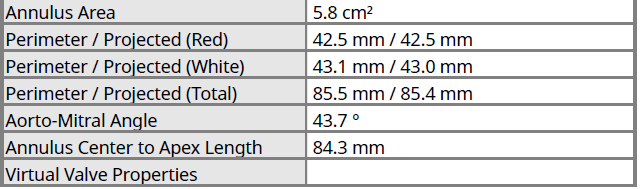 #31 mm Edwards Bovine pericardial valve 6900 P: Perimount
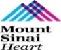 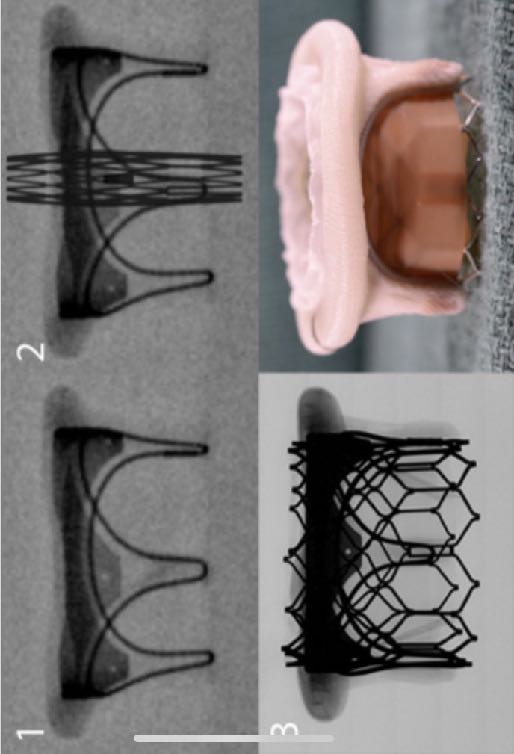 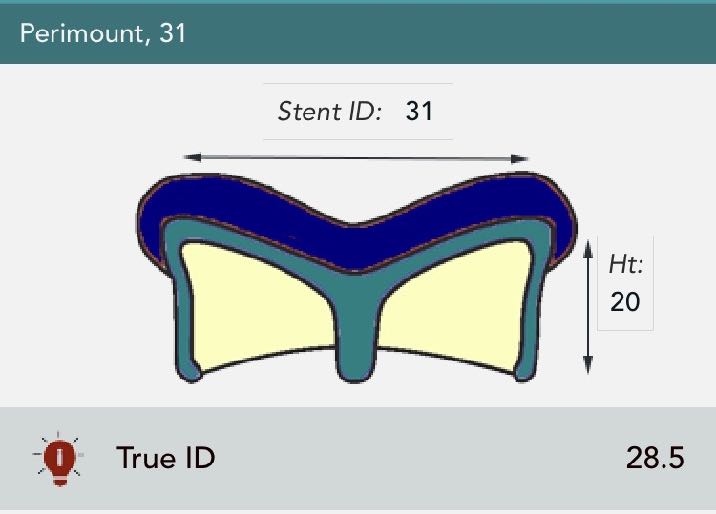 Suggested ViV Sapien-3 Valve 
Size: 29
Valve in Valve Positioning
CTA- 3D Reconstruction of Mitral ViV TMVR with 29mm Sapien-3 Valve
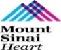 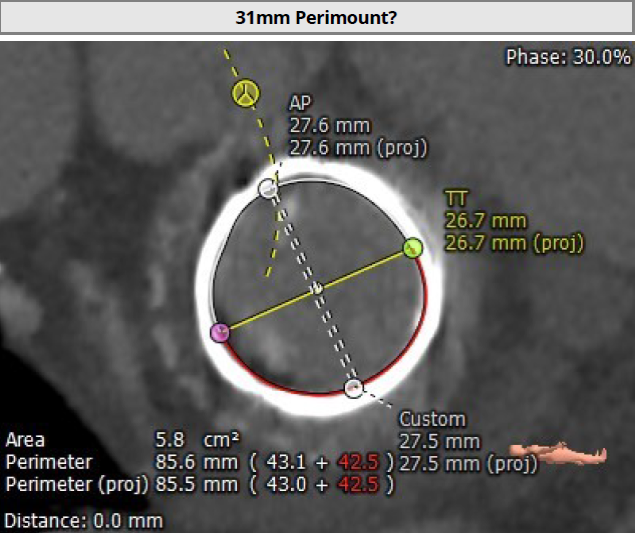 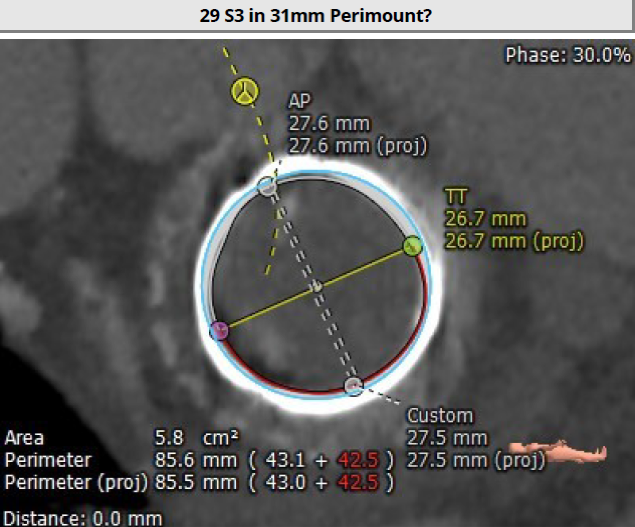 CTA - 3D Reconstruction of Mitral ViV TMVR with 29 mm Sapien-3 Valve
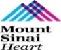 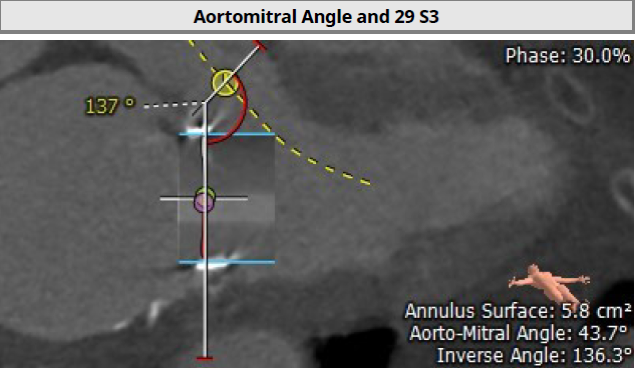 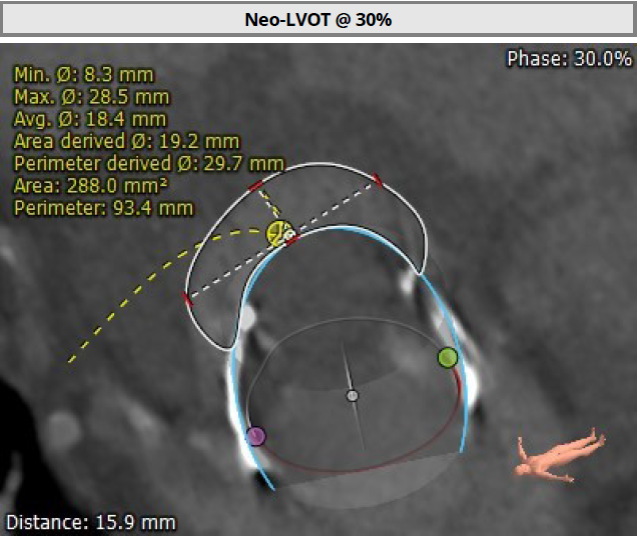 Aorto-Mitral angle- 137 O
Neo LVOT area-288 sq.cm
Summary of Case
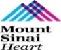 - 90 year old female with a degenerated #31 mm Perimount  MV bio-prosthesis, presented with worsening NYHA Class III CHF symptoms

- TEE: Degenerated MV bioprosthesis with severe MS and moderate to severe TR with moderate PA hypertension

- STS risk mortality:                   15.1%
 EuroScore II risk: 		14.65% 
 Logistic Euroscore mortality: 31.38 %

- CTA: Valve anatomy suitable for TMVR with low chance of neoLVOT obstruction 

- Course: Patient evaluated by Heart Team and due to multiple co-morbidities the patient was determined to be extreme risk for 2nd time reoperation for surgical MVR

Plan: Patient determined to be a suitable candidate for mitral ViV TMVR with 29mm (+3cc) Sapien-3 valve
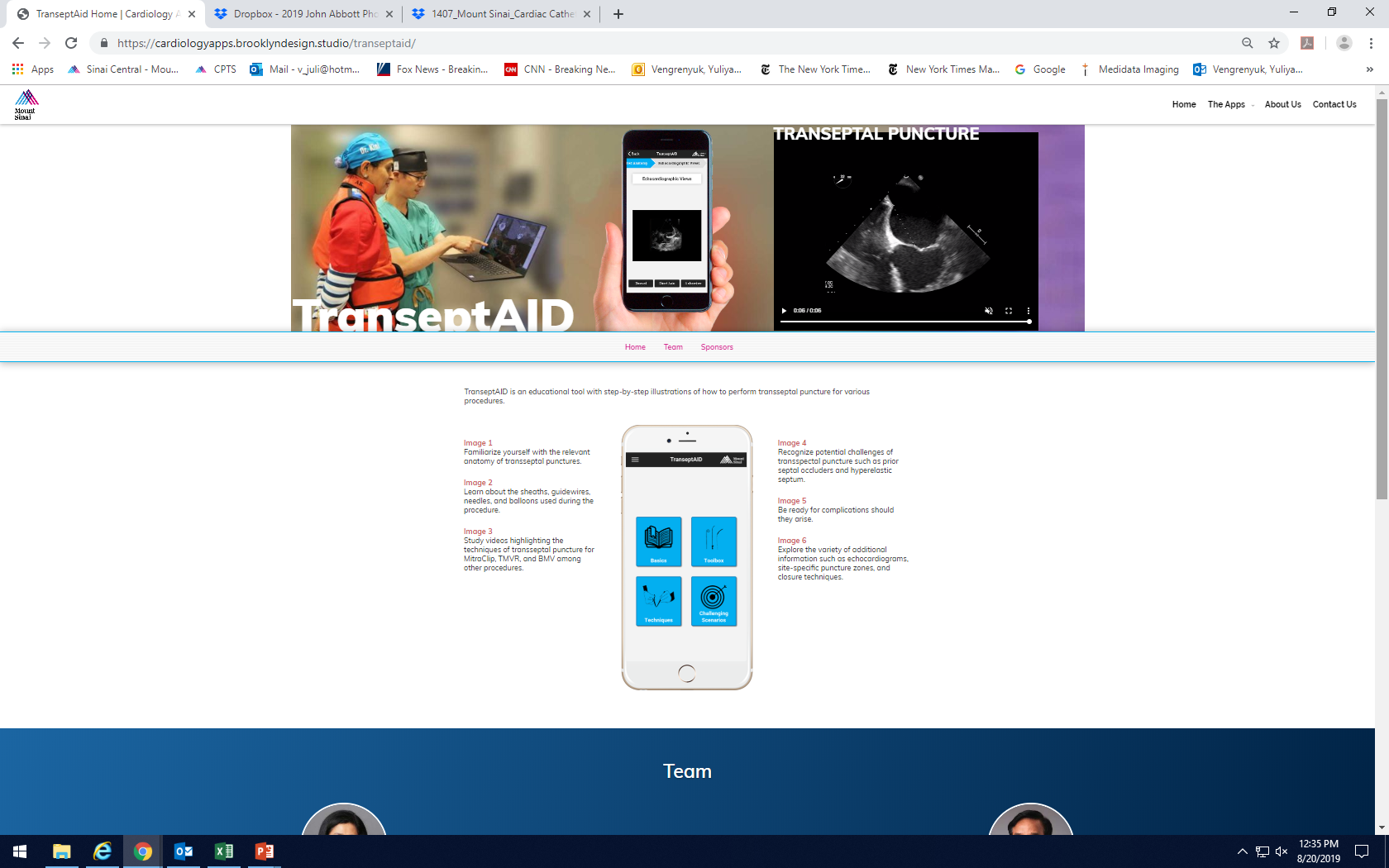 [Speaker Notes: TranseptAID is teaching how to perform transseptal puncture for various procedures. It describes the anatomy of transseptal punctures and all the tools used during the procedure.]
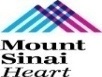 TranseptAID App
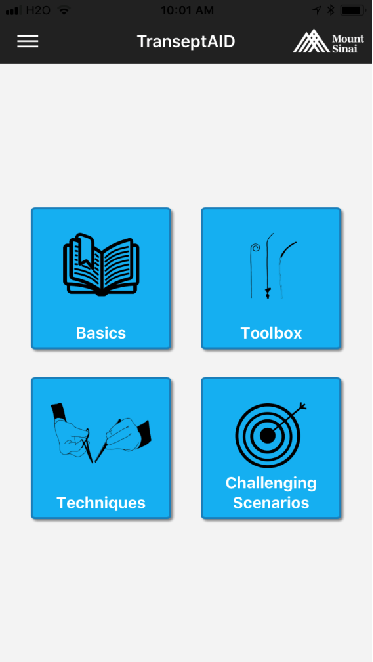 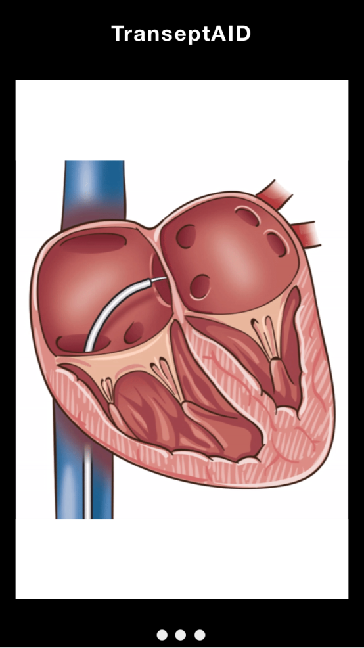 Free Download
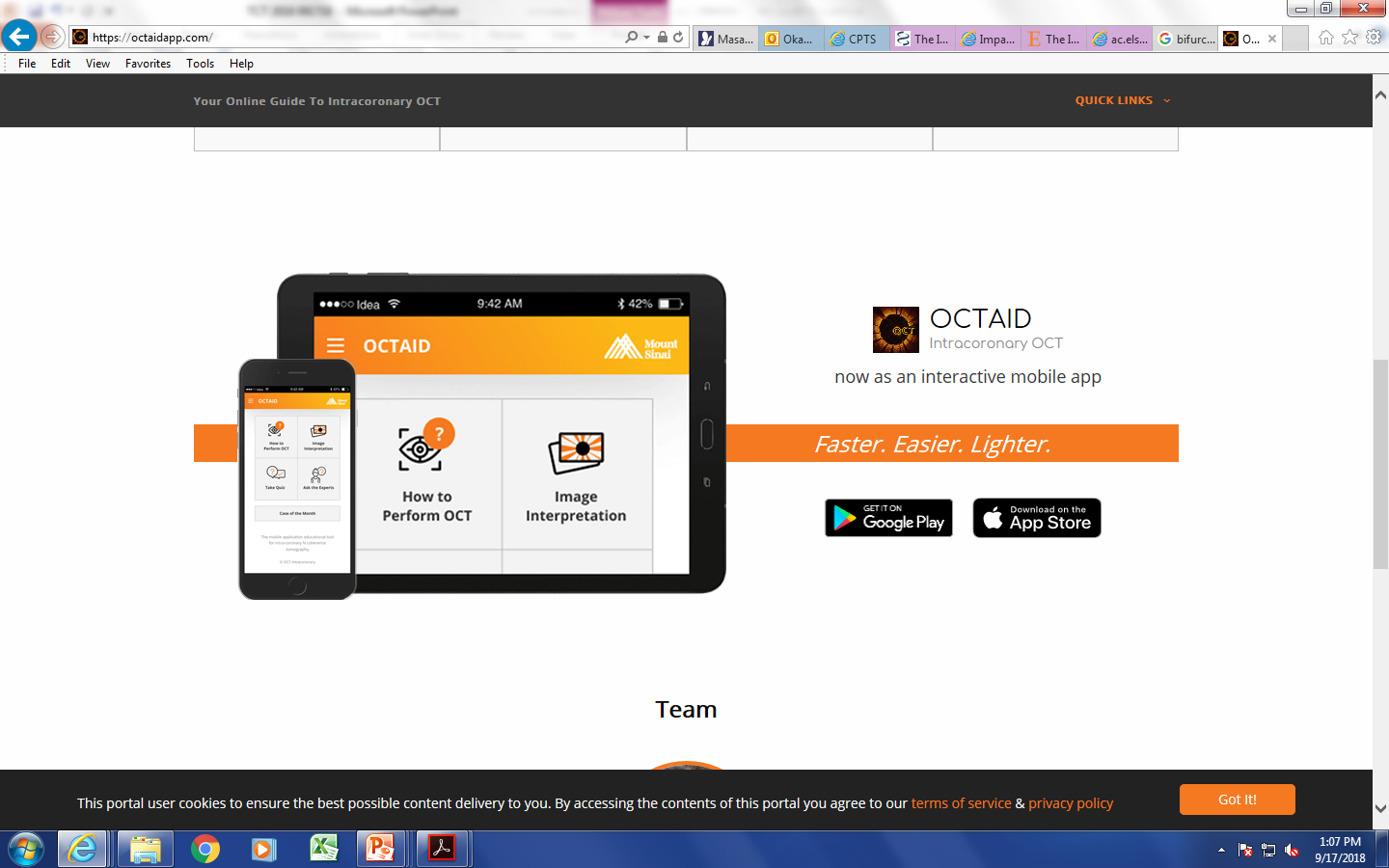 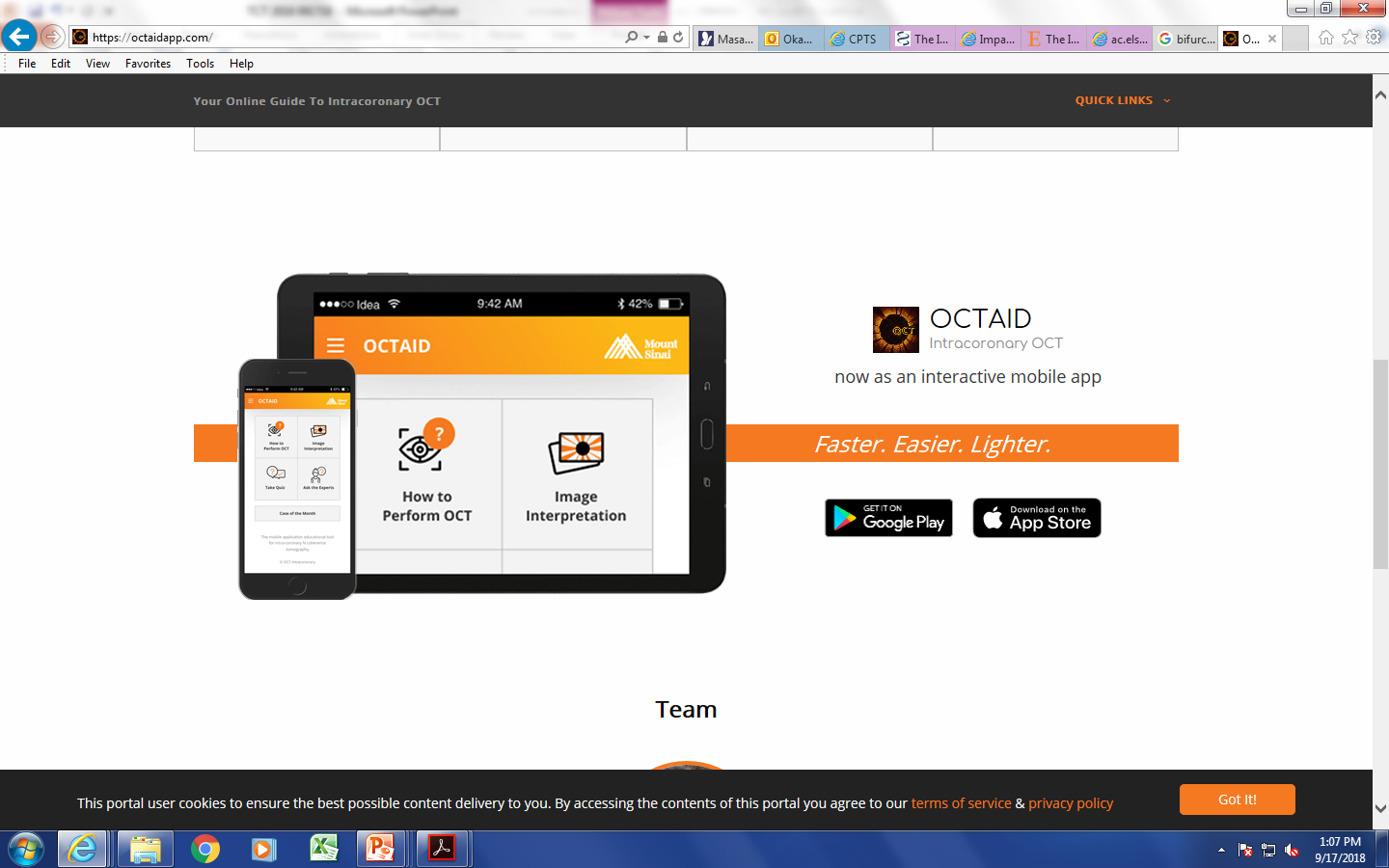 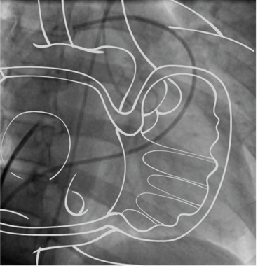 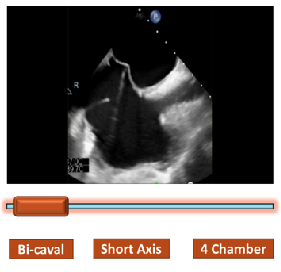 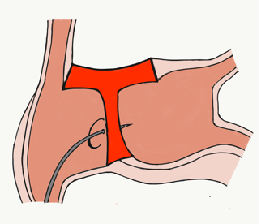 Animations
Hybrid images
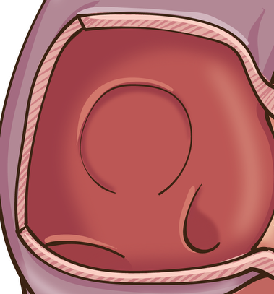 TranseptAID
Interactive illustrations
Interactive videos
[Speaker Notes: The app describes the techniques of transseptal puncture for MitraClip, TMVR, and BMV among other procedures using animations, interactive illustrations and imaging.]
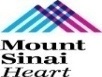 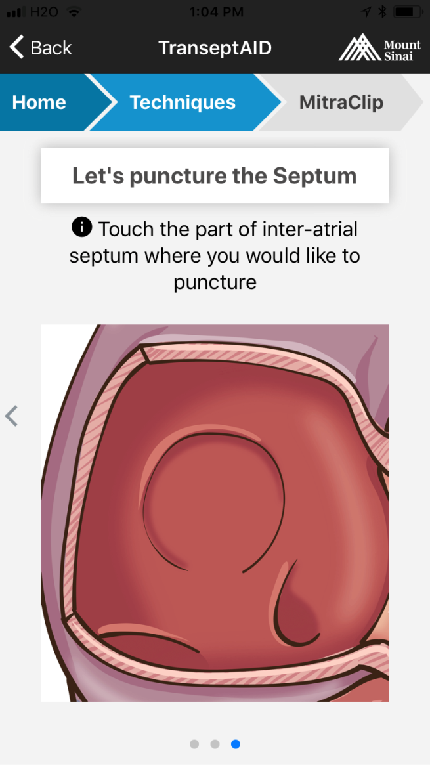 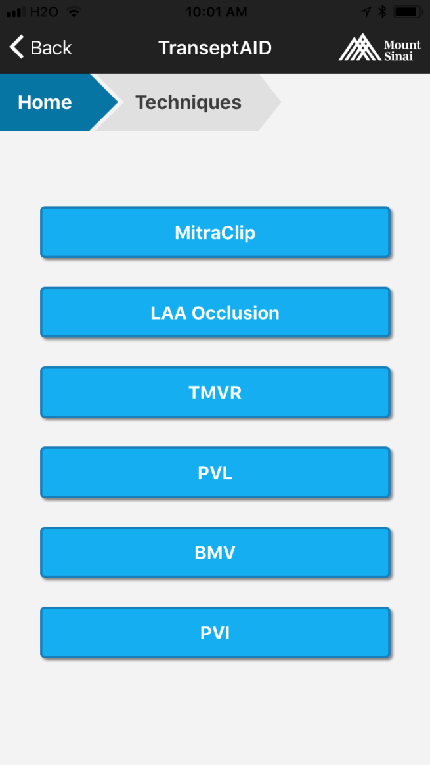 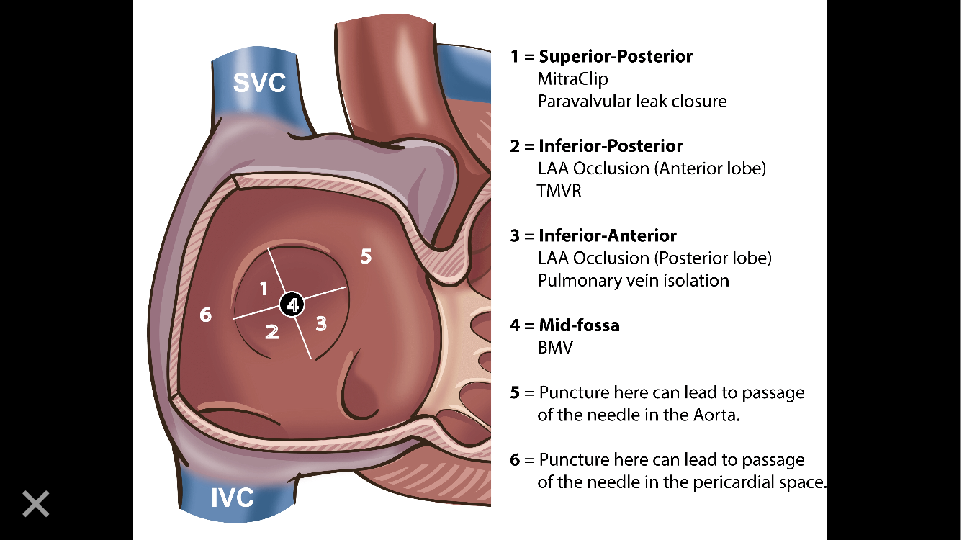 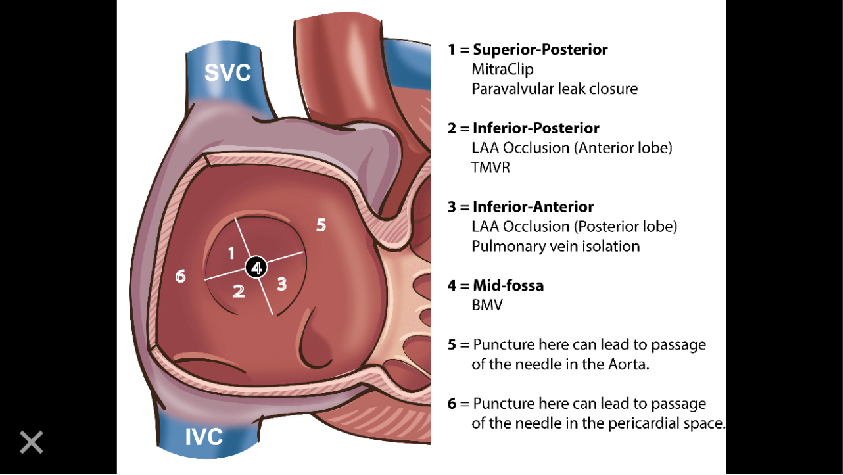 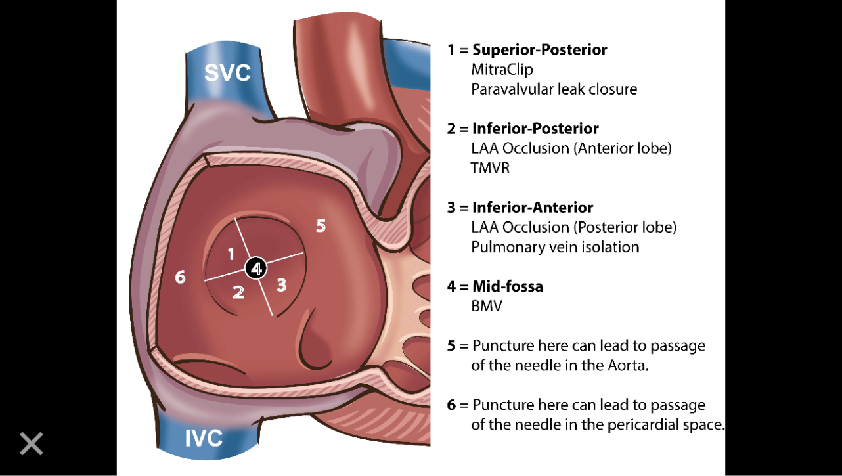 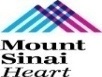 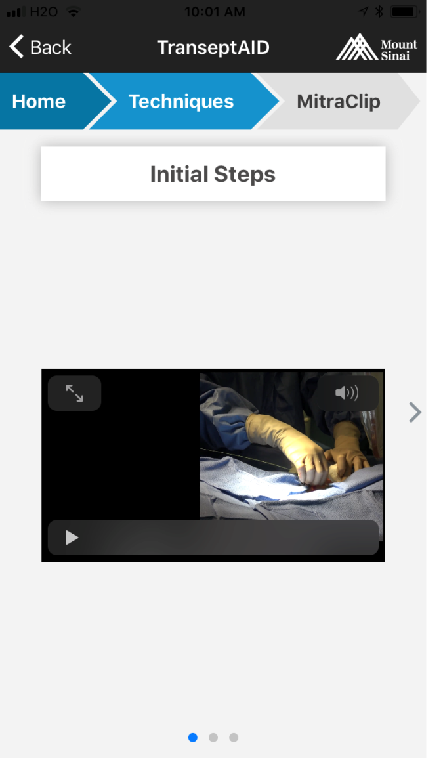 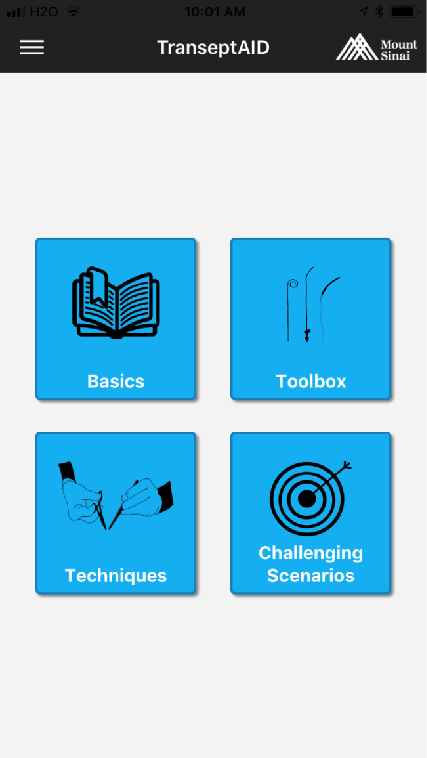 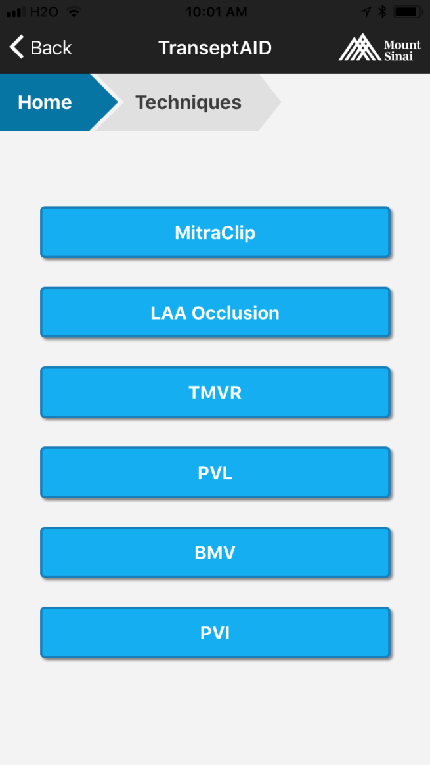 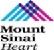 Issues Related To The Case
Update on Sapien TMVR for ViV outcomes
Specific Challenges with TMVR
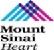 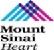 Risk of TMVR
Undersized valve
	Valve embolization

Oversized valve
	LVOT obstruction

Difficult landing zone for the valve
	Severe peri-valve leak

Procedural death
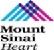 Procedural Outcomes and LVOT Obstruction
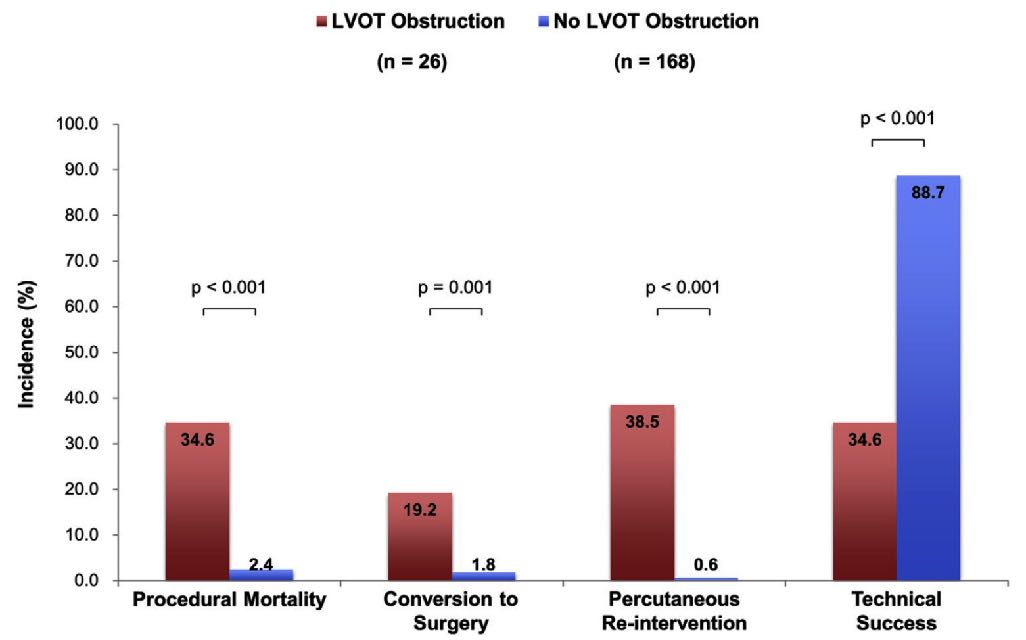 Yoon et al., J Am Coll Cardiol Intv 2019;12:182
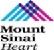 Potential Treatments for LVOT Obstruction during TMVR
Alcohol Septal ablation

Perfusion Balloon inflation in LVOT

AML laceration (LAMPOON procedure)
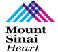 Outcomes of TMVR for Degenerated Biprostheses, Failed Annuloplasty Rings and Mitral Annular Calcification
Objective
We aimed to evaluate and compare the procedural and clinical outcomes of patients undergoing TMVR for degenerated bioprostheses (valve-in-valve [ViV]), 
failed annuloplasty rings (valve-in-rings [ViR]) and severe MAC (valve-in-MAC [ViMAC])
Clinical Outcomes at 30-Days
p<0.001
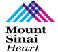 ViV (n=322)
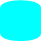 ViR (n=141)
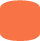 ViMAC (n=58)
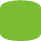 p<0.001
%
p=0.03
p=0.07
p=0.05
p=0.15
Yoon SH, EHJ 2018;40:441
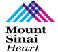 All-Cause Mortality According to TMVR
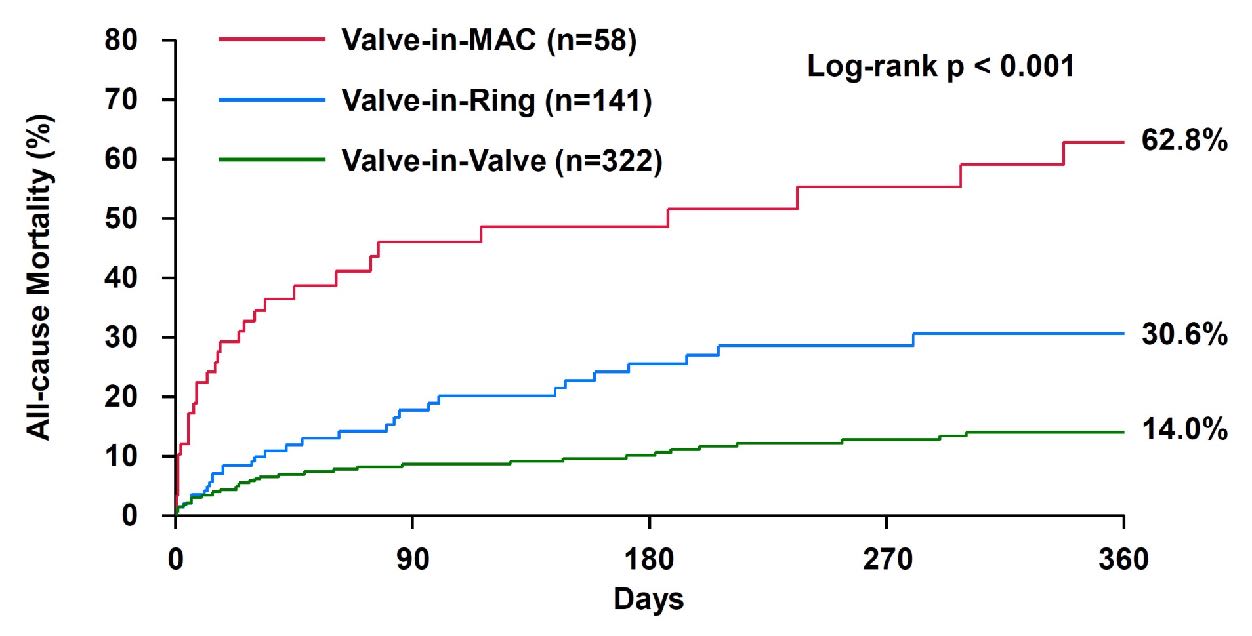 Yoon SH, EHJ 2018;40:441
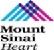 1-Year Outcomes of Mitral Valve-in-Valve Using the SAPIEN 3 Aortic Transcatheter Heart Valve
Data from the STS/ACC/TVT Registry

Gurrero M et al
TCT 2019
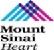 Background
SAPIEN 3 Mitral Valve-in-Valve Background
6.3% elective 
17.8% emergent
1,973 patients
 Vancouver CA1
12.8%
96 patients
Istanbul, Turkey2
11-15%
53 patients
Texas3
8.2% 
182 young patients age 49.2 ± 27.4
Bursa, Turkey4
12%
48 patients
Southampton, UK5
12% 
1,627 patients from Medicare database6
11.1%
1,096 patients from STS database7
1Jamieson et al, Circulation 2003;108[suppl II]:II-98-II-102
2Albeyoglu, et al. Thorac Cardiovasc Surg 2006;54:244
3Toker et al, Tex Heart Inst J 2009; 26:557
4Ozyazicioglu et al, Turkish J Thorac Cardiovasc Surg 2012;20:497
5Vohra et al, Interact Cardiovasc Thorac Surg 2012 May;14:575
6Kwedar et al, Ann Thorac Surg 2017;104:1516
7Mehaffey et al, Heart 2018;104:652
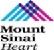 SAPIEN 3 MViV: 30-day Mortality in 
Early Experience
%
Not Reported
n=30 (100% TS) 
Guerrero et al AHA 2017
n=586 (49% TS)
Guerrero et al AHA 2017
n=349 (18.5% TS)
Dvir et al TVT 2016
Guerrero M, TCT 2019
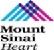 SAPIEN 3 MViV: Trends for Mitral ViV
%
Guerrero M, TCT 2019
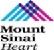 SAPIEN 3 MViV: Procedure Volume Growth and Cases Per Site
# of MViV cases
# of sites
# of MViV cases
Median # of MViV cases per site=4, IQR [1, 8]
Sites
Guerrero M, TCT 2019
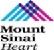 SAPIEN 3 MViV: Patient Flow
Unspecified
n=41
Transatrial
n=6
MAC
n=183
Unknown
n=179
MViR
n=206
MViV with S3 
n = 1,576
Transseptal 
n = 1,326
Transapical 
n = 203
2,144 TMVR procedures using SAPIEN 3 in TVT Registry
(June 2015 – Aug 2019)
*
Guerrero M, TCT 2019
*Unknown patient vital status after CMS linkage: 5.3% at 30 days and 17.1% at 1 year.
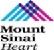 SAPIEN 3 MViV: Baseline Characteristics
n(%), or mean (±SD)
Guerrero M, TCT 2019
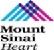 SAPIEN 3 MViV: Procedural Outcomes
n(%), or mean (±SD)
Valve Size
Guerrero M, TCT 2019
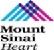 SAPIEN 3 MViV: Primary Endpoints
Primary Safety Endpoint:
Technical Success
Primary Effectiveness Endpoint:
All-Cause Mortality at 1 year
NS
TS (n=1326)
Log-Rank p= 0.0324
TA (n=203)
HR: 0.67 [95% CI: 0.47-0.97]
21.7%
All-Cause Mortality (%)
%
15.8%
Guerrero M, TCT 2019
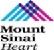 SAPIEN 3 MViV: In-Hospital Outcomes
p=0.06
p=0.18
%
p=0.30
p=1.0
p=0.35
p=0.51
p=0.51
Guerrero M, TCT 2019
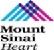 SAPIEN 3 MViV: 30-Day and 1-Year Outcomes
1-Year Outcomes
30-Day Outcomes
p=0.03
p=0.07
%
%
p=0.44
p=0.44
p=0.95
p=0.91
p=0.82
p=0.49
p=0.78
p=0.17
Guerrero M, TCT 2019
p < 0.0001
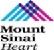 SAPIEN 3 MViV: NYHA
p < 0.0001
p < 0.0001
p < 0.0001
NS
NS
NS
%
Baseline                                         30-Day                                          1-Year
Guerrero M, TCT 2019
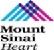 SAPIEN 3 MViV: Predictors of 1-Year All Cause Mortality
UNIVARIATE
MULTIVARIATE
n(%), or mean (±SD)
Guerrero M, TCT 2019
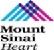 SAPIEN 3 MViV: Increase in Transseptal Access and Decrease in 30-Day Mortality
30-Day All-Cause  Mortality
Transseptal vs Transapical Rate
Guerrero M, TCT 2019
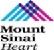 SAPIEN 3 MViV: Summary
TMVR using the SAPIEN 3 is associated with high technical success, low complication rate and 30-day mortality lower than predicted by the STS score.

Most patients experienced significant improvement of symptoms and Quality of Life, which were maintained at 1 year.

Valve performance was maintained at 1 year.

Transseptal access was associated with lower mortality compared with transapical access and was an independent predictor of lower mortality at 1 year.
Guerrero M, TCT 2019
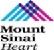 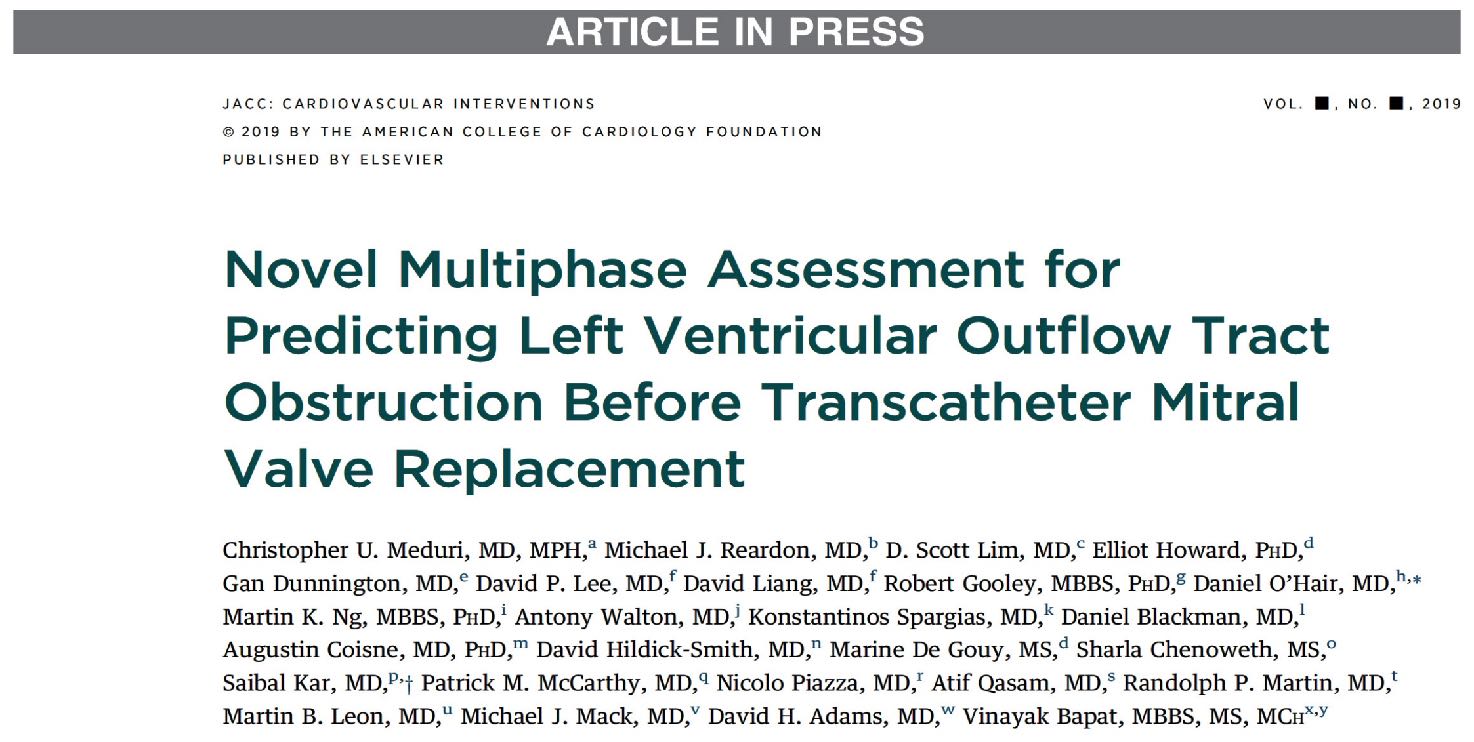 Methods of Neo-LVOT Are Measurement for the Intrepid TMVR Implant
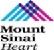 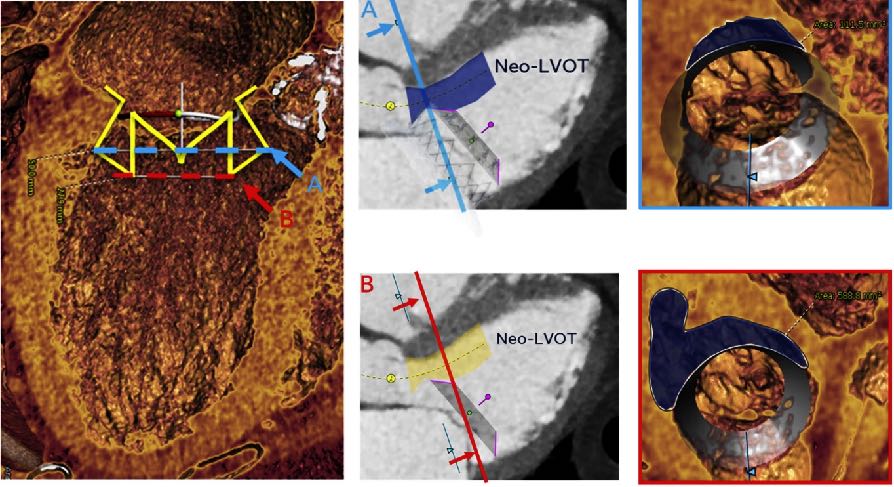 neo-LVOT area is measured at 2 locations along the device:

Location where device diameter is largest

The most ventricular, outflow end of the device
Meduri et al., J Am Coll Cardiol Intvn 2019 Oct 11 Epub ahead of print
Multiphase and Early Systolic LVOT Assessment
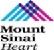 Majority of Stroke Volume is Ejected in Early Systole
Cardiac Output Through the Different Phases of Systole
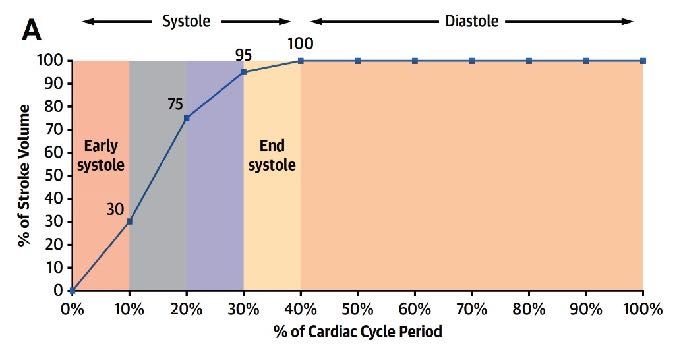 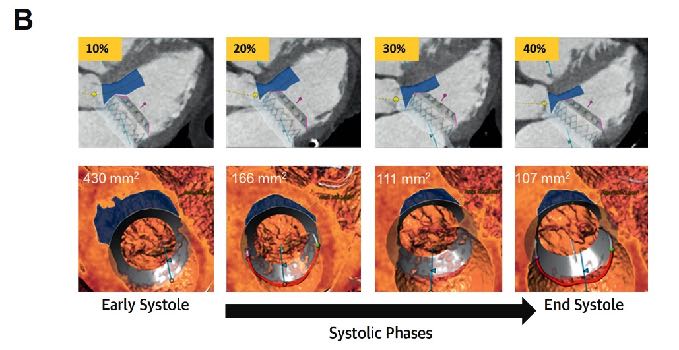 Meduri et al., J Am Coll Cardiol Intvn 2019 Oct 11 Epub ahead of print
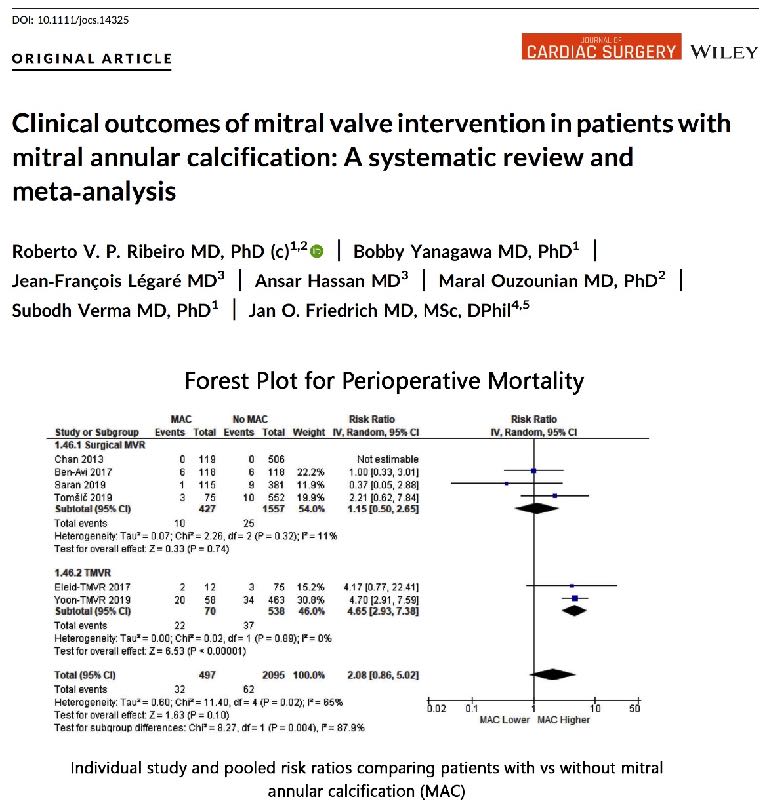 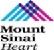 Forest Plots for Midterm Mortality
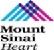 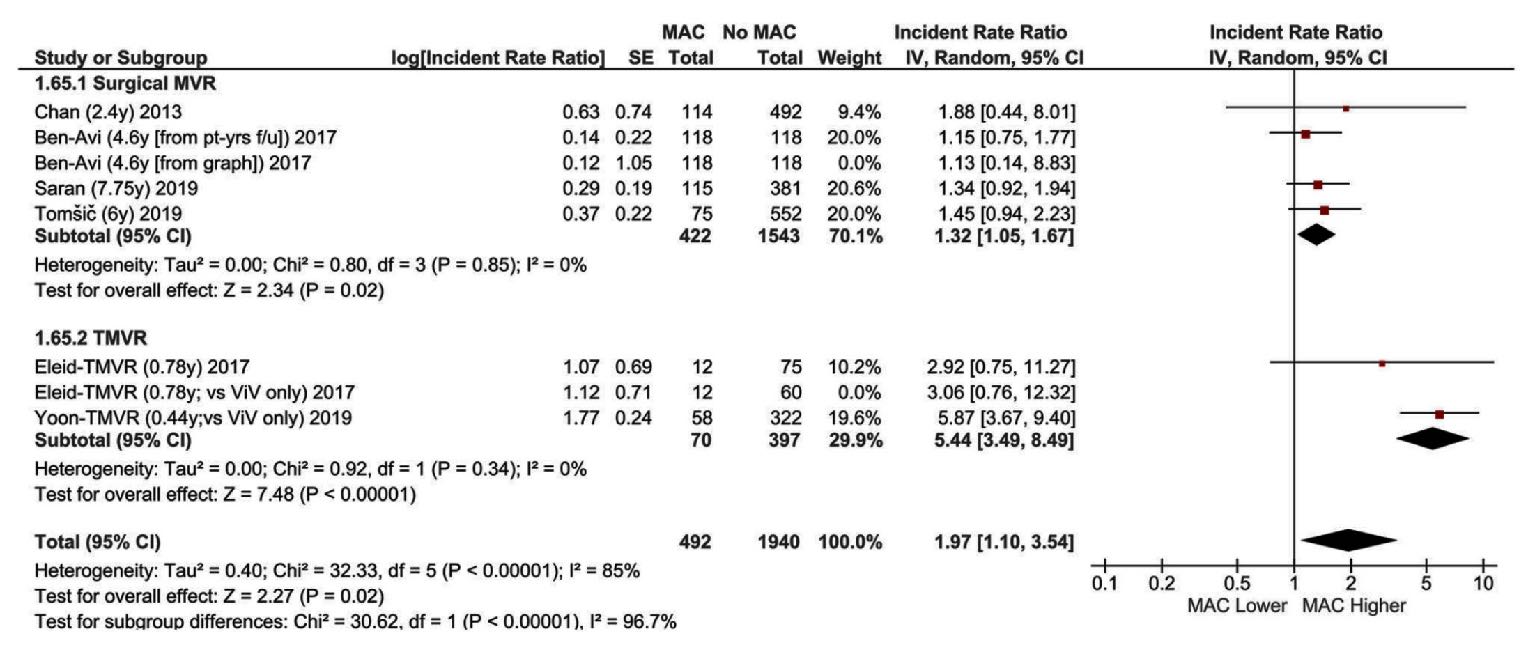 Ribeiro et al., J Card Surg 2019 Nov 6 Epub ahead of print
Perioperative Outcomes of TMVR: Technical Success, LVOTO, and Need for Conversion to Surgery
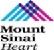 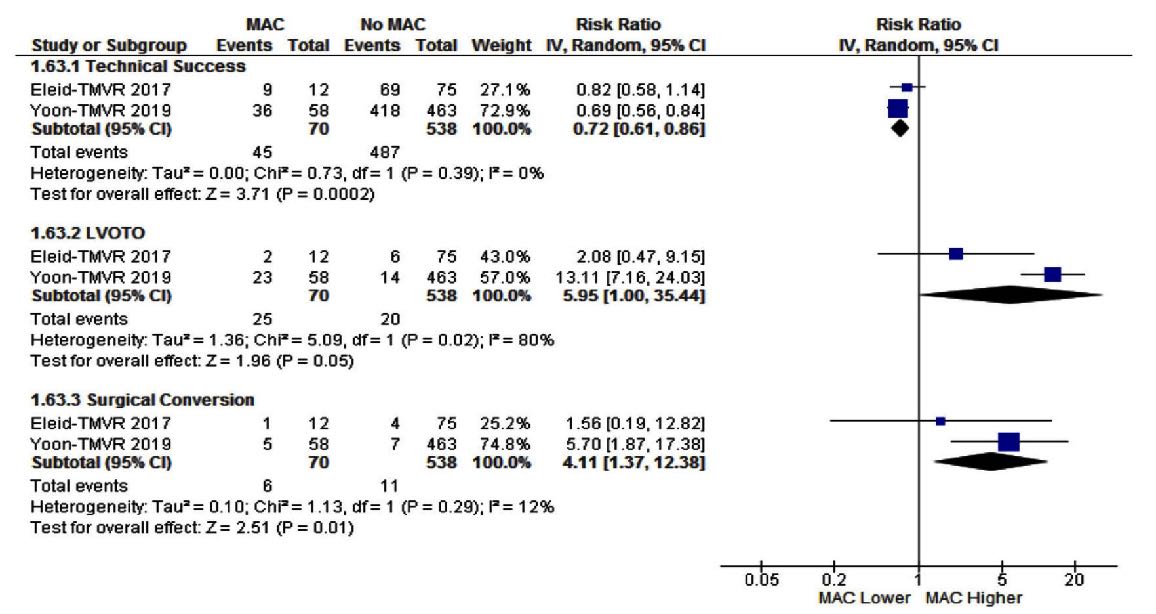 Ribeiro et al., J Card Surg 2019 Nov 6 Epub ahead of print
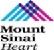 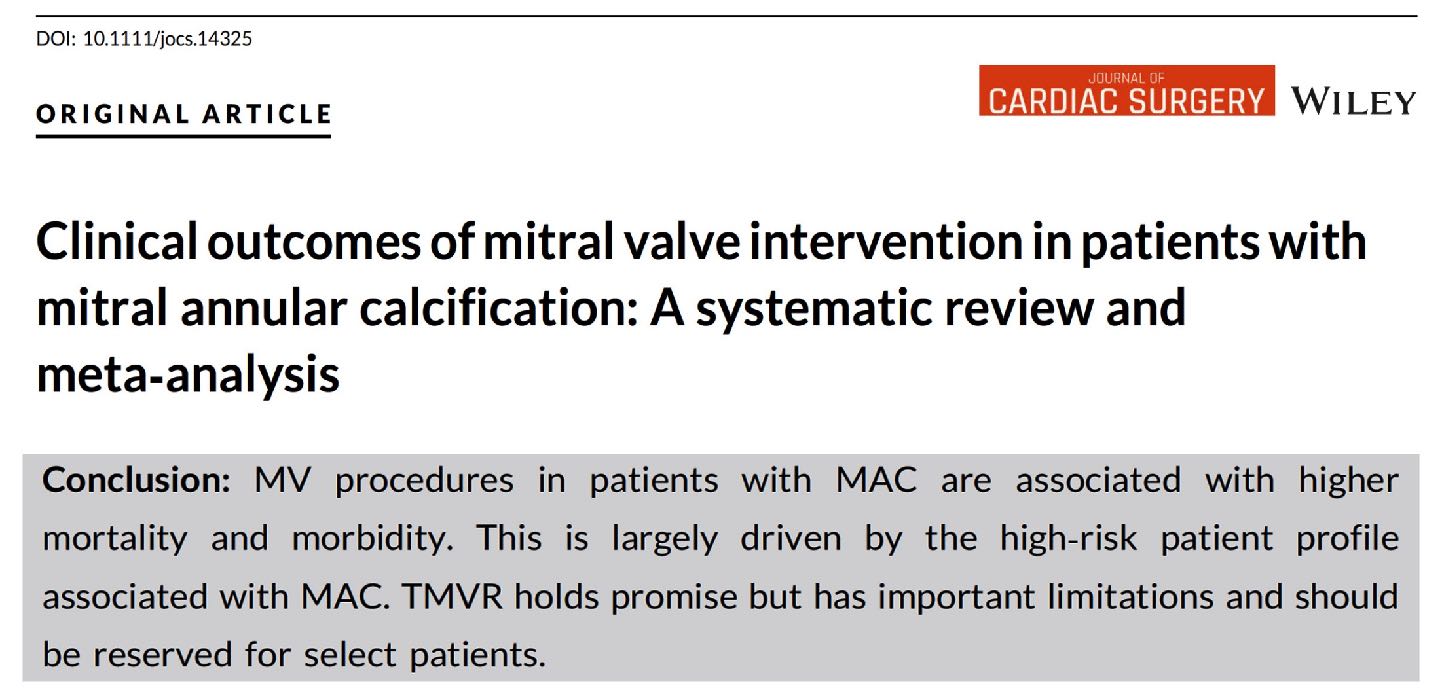 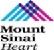 The INTREPID TMVR Program - 2019
 APOLLO Trial Expansion, Device Updates, and Transfemoral EFS
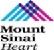 APOLLO Trial Expansion
Single Arm MAC Registry
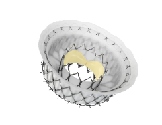 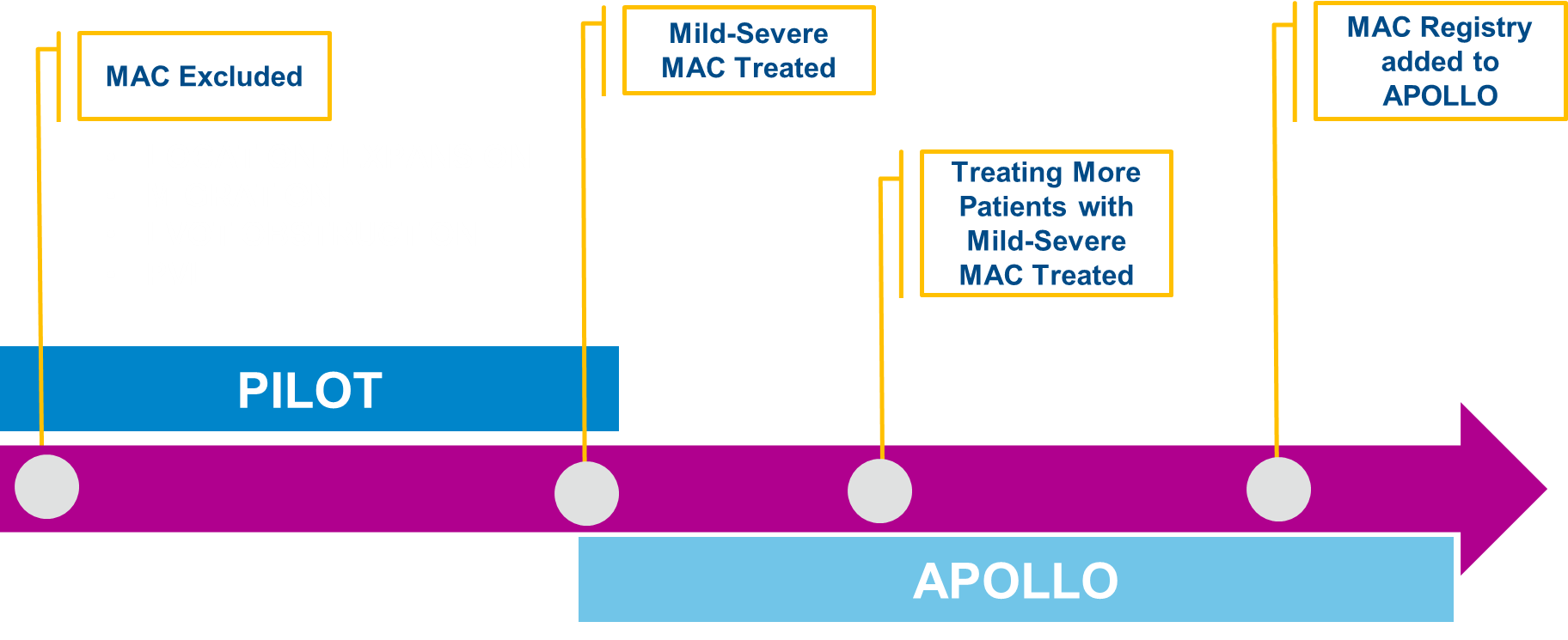 Leon M, TCT 2019
PATIENTS CONSENTED WITH MAC
276
APPROVED
96
DISAPPROVED
86
MILD
75
MODERATE
18
SEVERE
3
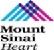 APOLLO Trial Expansion
Single Arm MAC Registry
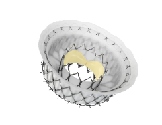 APOLLO MAC Experience
Careful Additional Anatomic Screening
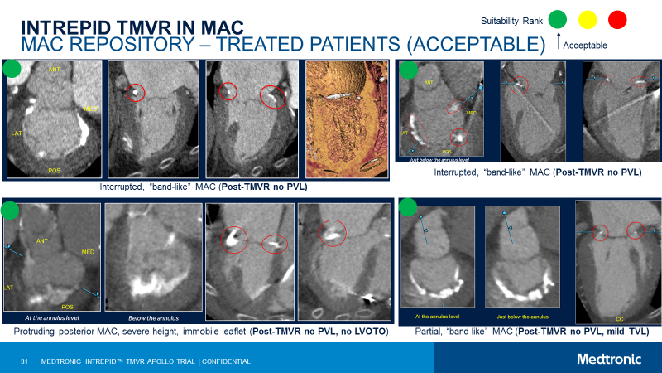 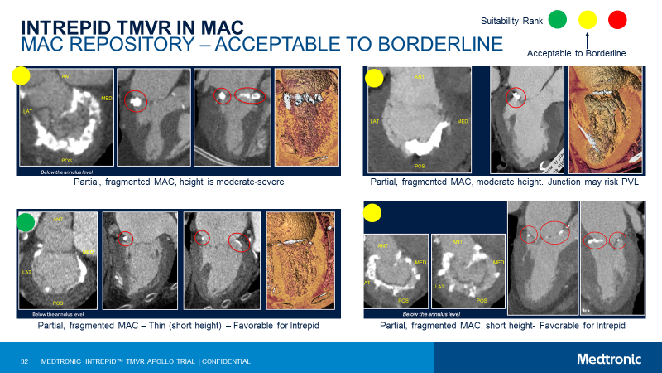 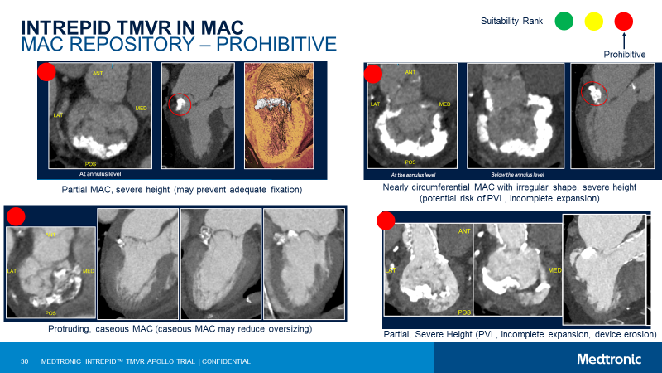 Leon M, TCT 2019
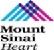 APOLLO Trial Expansion
Edge-to-Edge in the RCT Control Arm
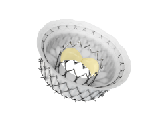 Status Update
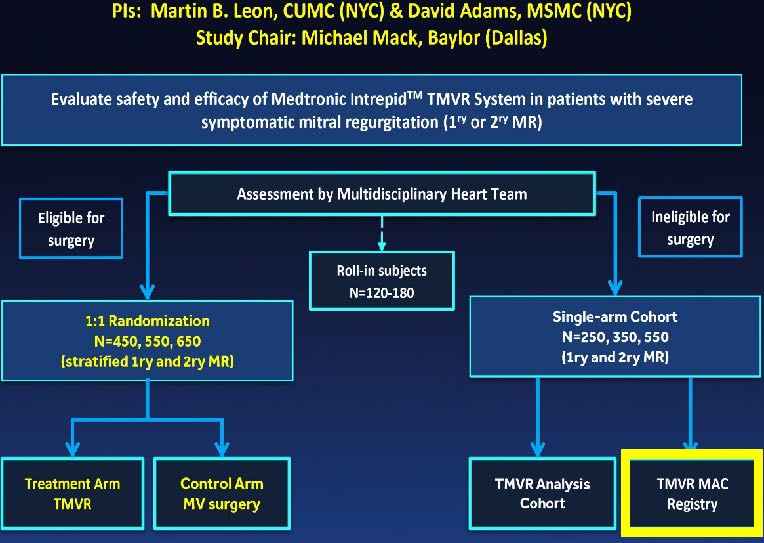 Modifying the study design to include a contemporary control (edge-to-edge repair) as part of the trial
Leon M, TCT 2019
Transfemoral EFS
A Complete “System” Modification
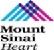 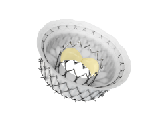 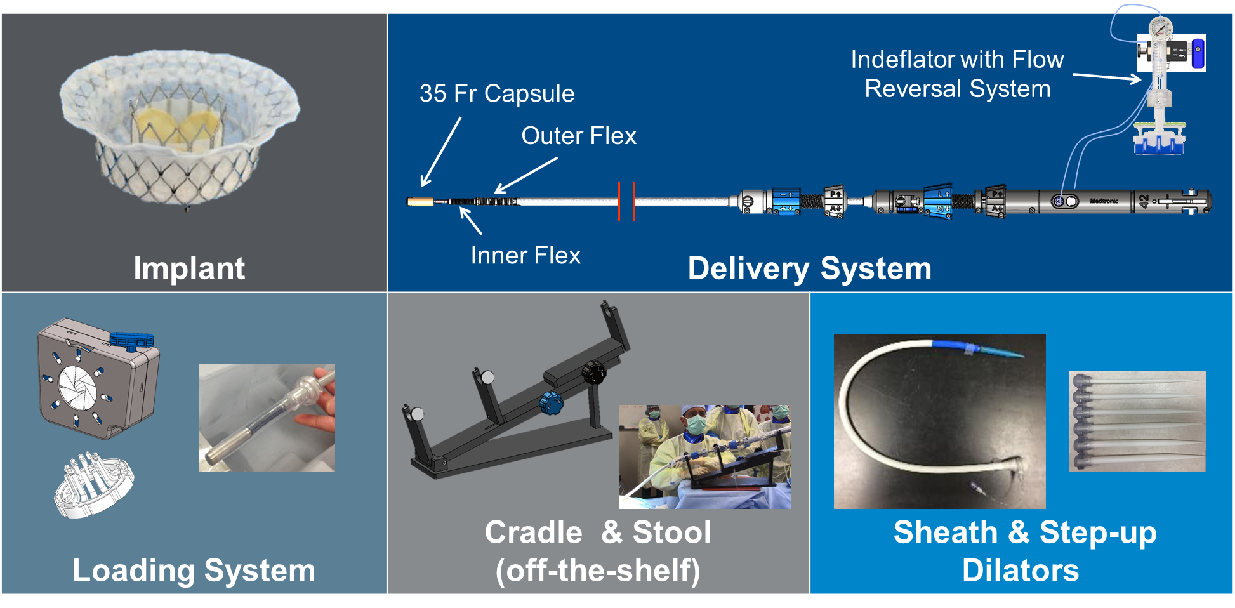 Leon M, TCT 2019
Transfemoral EFS
Continuous Innovation
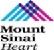 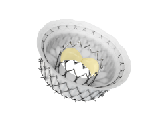 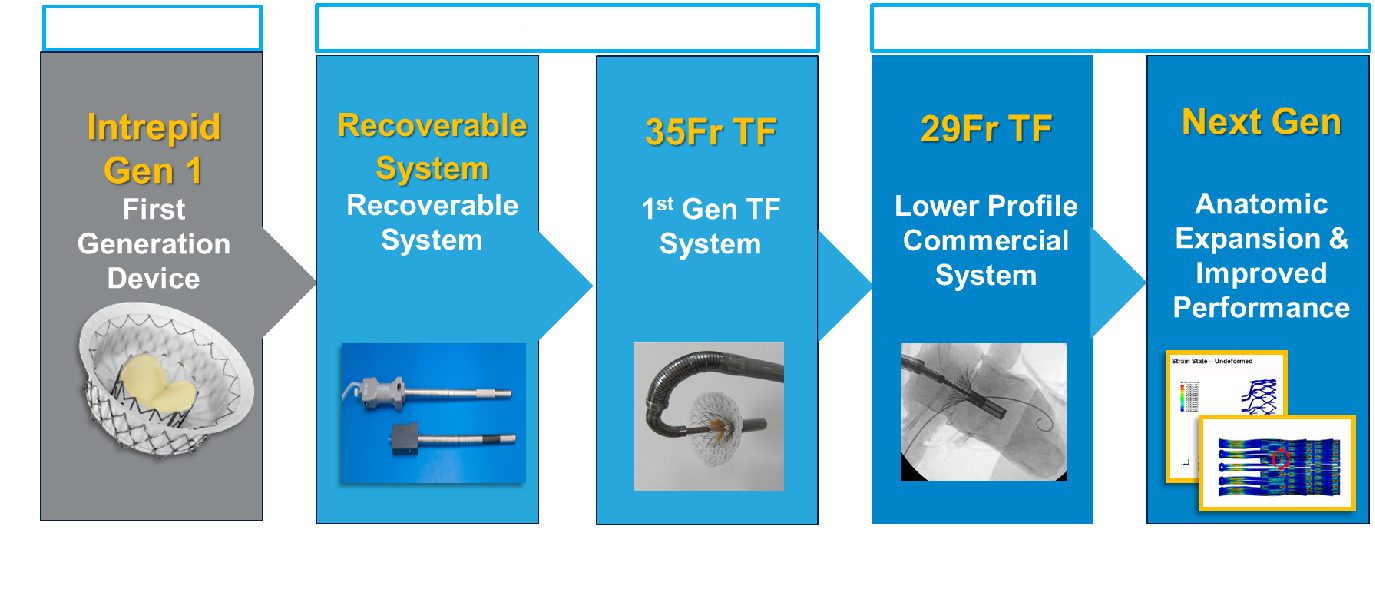 Leon M, TCT 2019
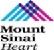 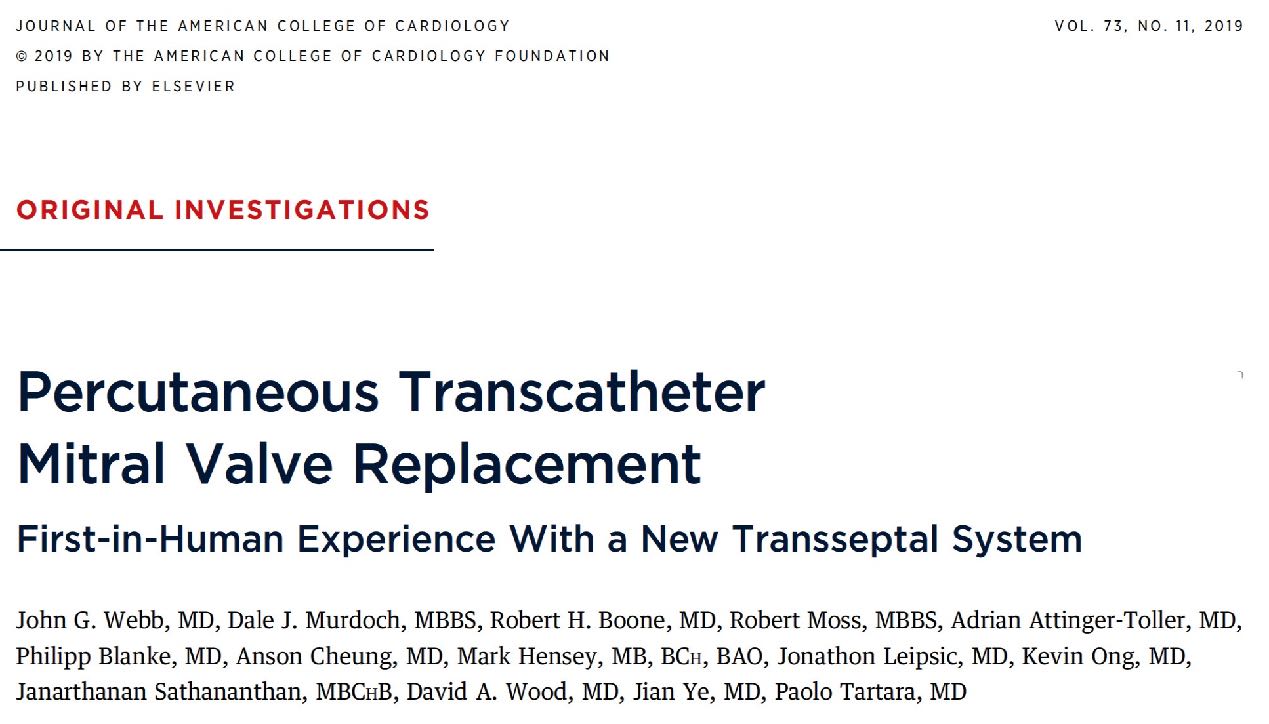 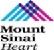 Transseptal Transcatheter Mitral Valve Replacement System
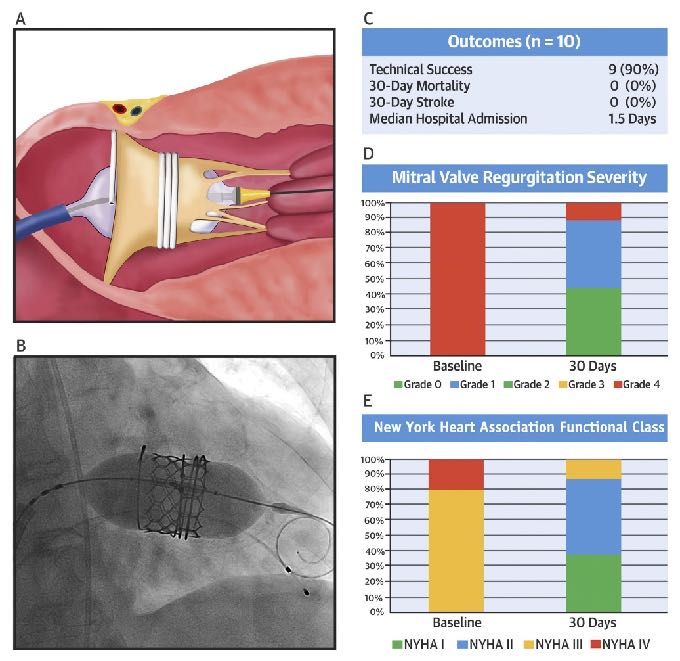 Transseptal TMVR ensemble

Fluoroscopic imaging post-deployment

Selected outcomes at 30 days (n=10)

MR severity at baseline and 30 days

NYHA functional class at baseline and 30 days
Webb et al., J Am Coll Cardiol 2019;73:1239
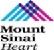 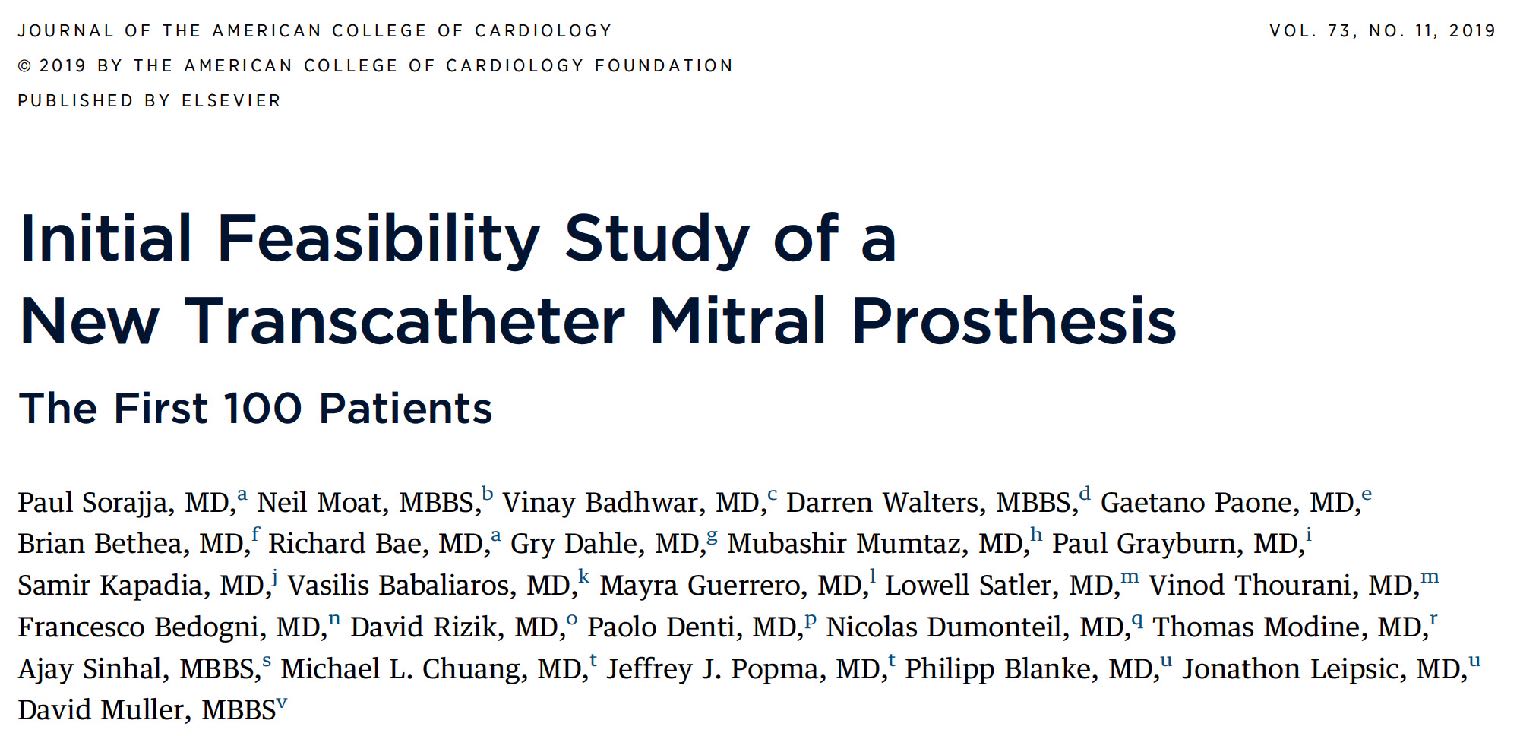 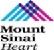 Clinical Outcomes with TMVR with the Prosthesis
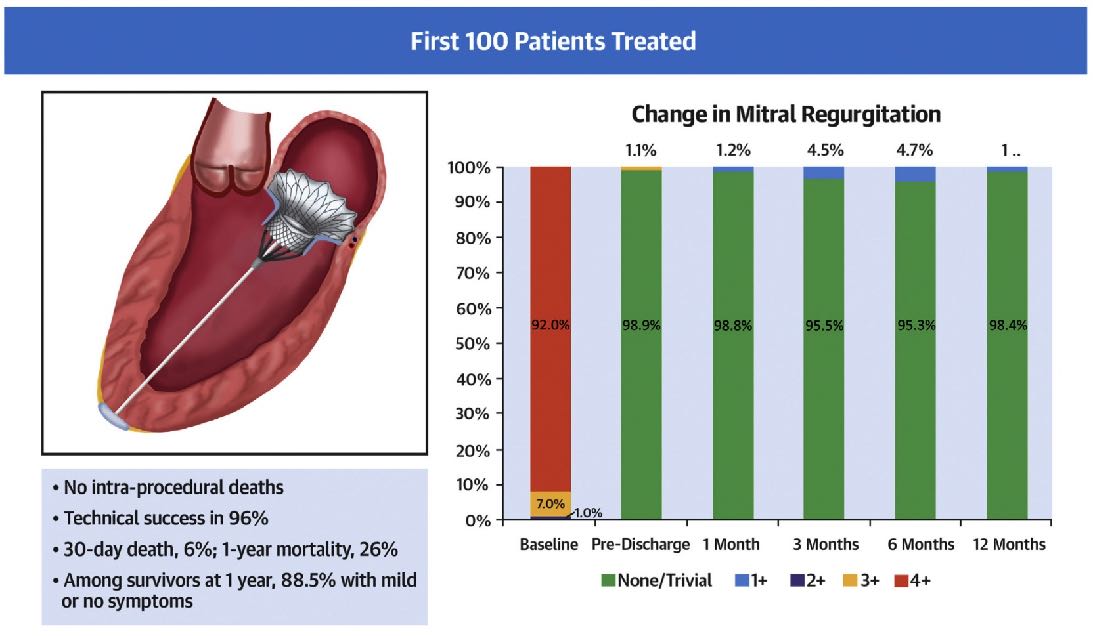 Sorajja et al., J Am Coll Cardiol 2019;73:1250
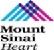 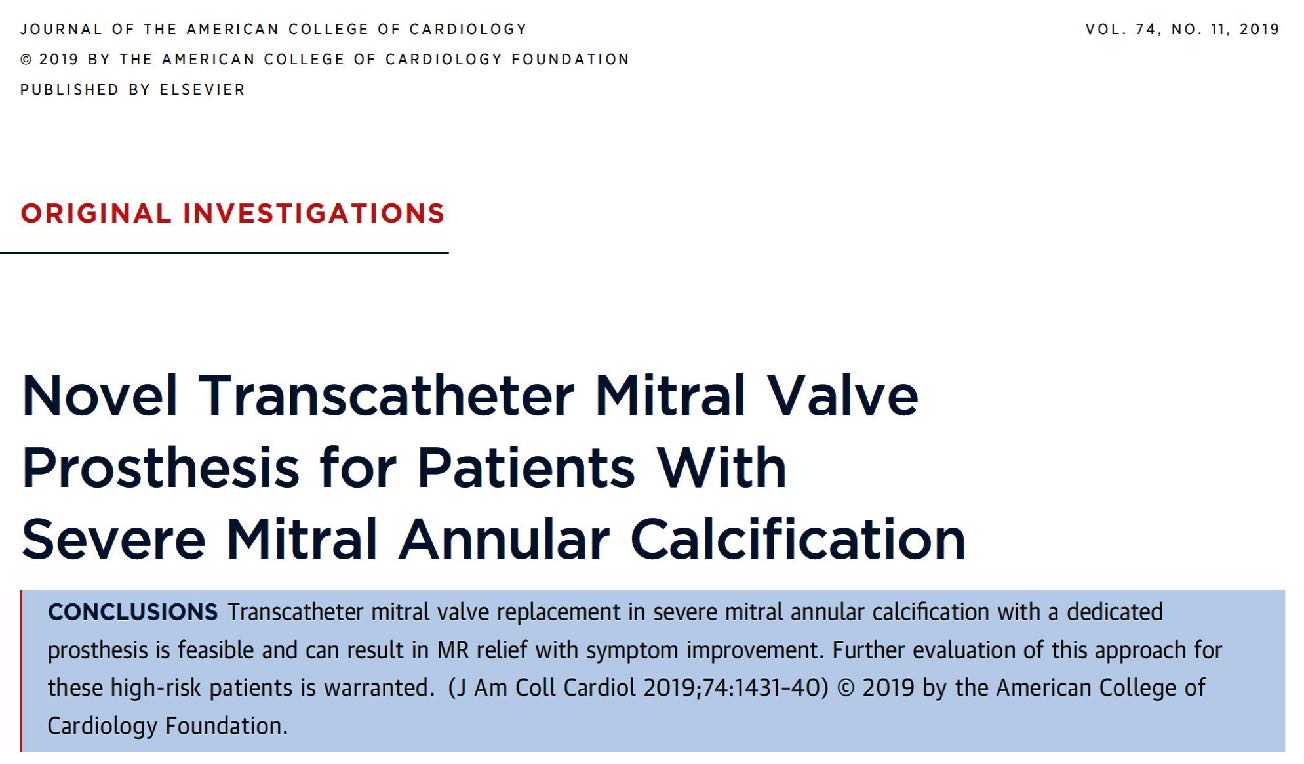 Transcatheter Mitral Valve Replacement in Severe Mitral Annular Calcification
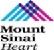 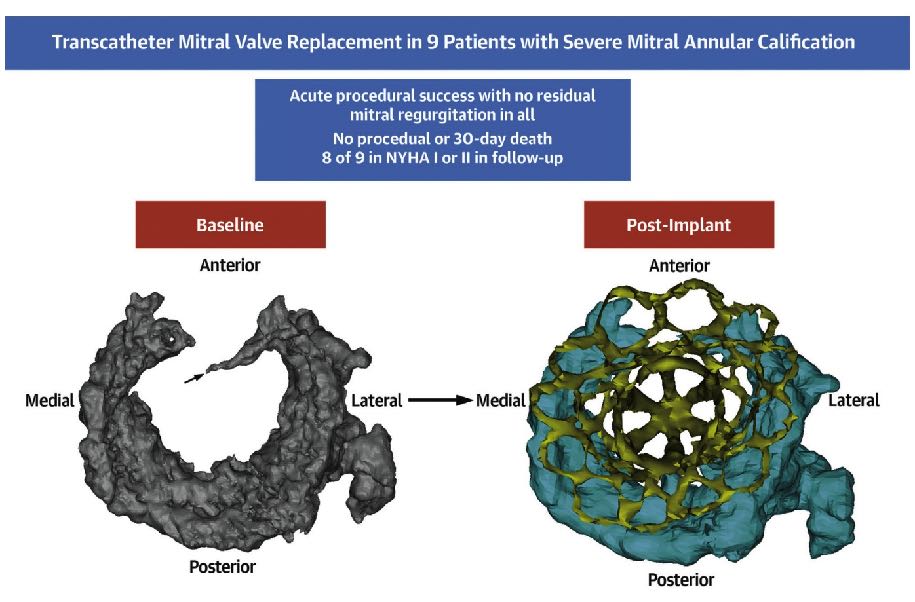 Sorajja et al., J Am Coll Cardiol 2019;74:1431
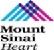 Take Home Messages
Update in Sapien TMVR for ViV Outcomes
With increasing success of TMVR in ViV amongst various MV diseases,  Sapien-3 valve implantation (by trans-septal technique) is poised to become a dominant preferred strategy in treatment of these pts. Technical challenges of smaller neo-LVOT (<170-250mm2) causing LVOT obstruction causing higher MACE remains a major limitation
Newer TMVR devices (Intrepid in APOLLO Trial, Tendyne prosthesis by Abbott, Sapien M3 with Dock) have great promise especially in the setting of MS/MR caused by MAC where current Sapient-3 TMVR has higher short and long-term complication. Currently only one RCT is ongoing comparing newer TMVR device to SMVR (APOLLO trial) in intermediate surgical risk (STS) pts and results will not be available for atleast next 3-5 yrs.
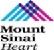 Question # 1
Following are the potential common complications of current TMVR system except:  

  Paravalvular leak

  LVOT obstruction

  Valve embolization

  Coronary obstructions
Correct answer: D
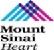 Question # 2
Following MV disease and procedural techniques have worst outcomes after Sapien TMVR system:  

  Trans-septal approach 

  MAC TMVR procedure

  ViV TMVR procedure

  ViR TMVR procedure
Correct answer: B
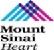 Question # 3
Following are the potential predictors of LVOT obstructions during TMVR except:  

  Smaller neo-LVOT area

  Aorto-mitral angle

  Displacement of AML

  Thin Interventricular septum
Correct answer: D
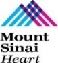 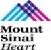 2019 New York Transcatheter Valves
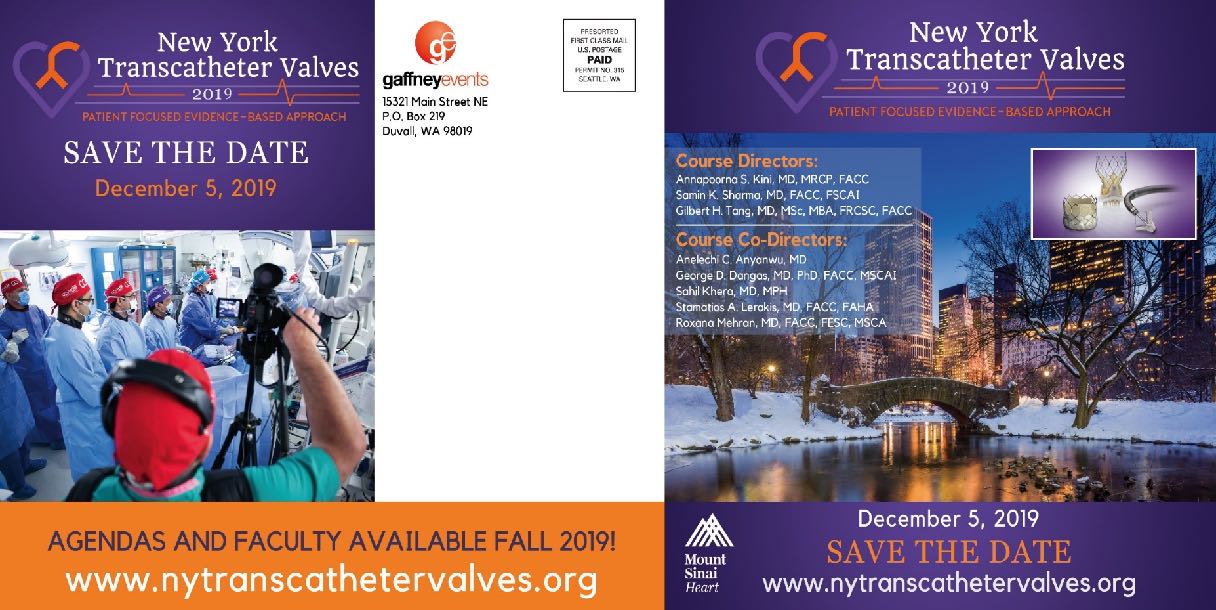